Наставничество в образовательных организациях – инструмент формирования педагогических компетенций
Вебинар 2.
13.11.2024г.
Реализация Целевой модели наставничества в образовательных организациях Костромской области.
Анкетирование молодых педагогов
190
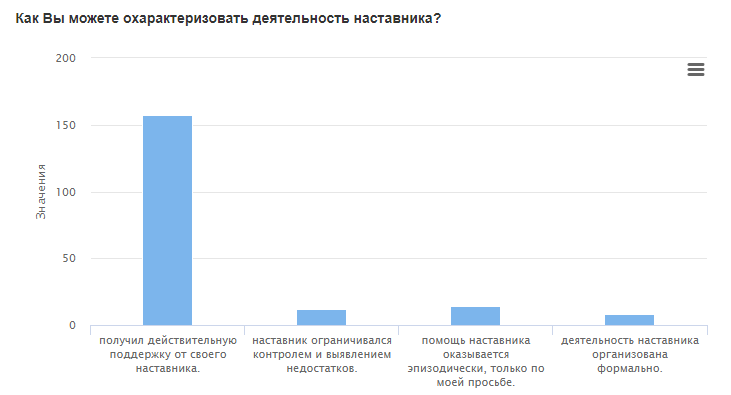 157
14
12
8
Взаимодействие с наставником
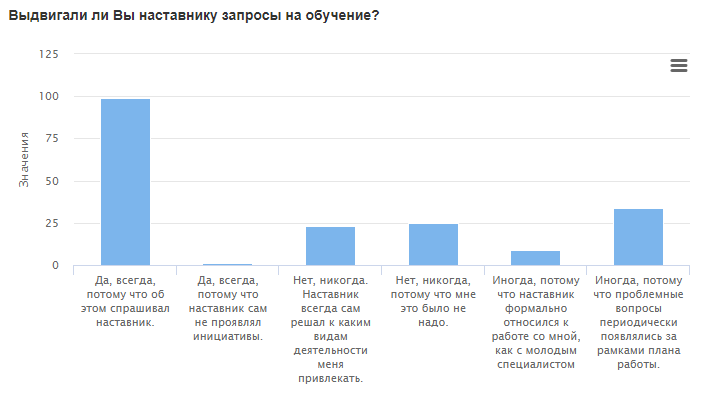 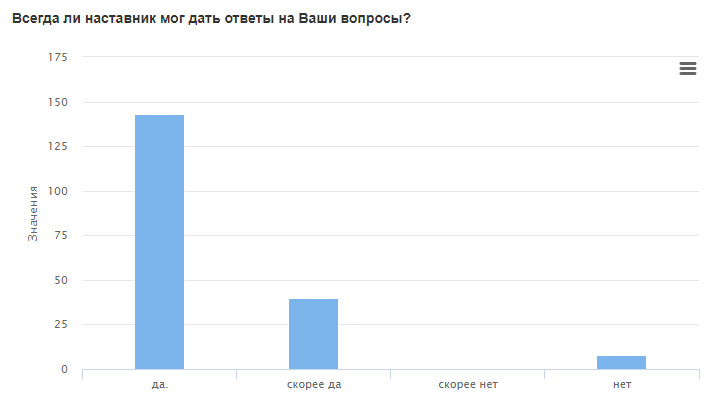 99
143
34
25
23
1
9
40
8
0
О компетентности
Осознанная некомпетентность — «я знаю, о том, что не знаю». Человек осознает, что он что-либо не знает и(или) не умеет, хочет научиться и целенаправленно учится. Обычно это происходит, если он хочет что-то сделать, но не может или не удовлетворен полученным результатом. Таким образом у него формируется потребность в обучении. 
Осознанная компетентность — «я знаю и контролирую, что я делаю». Человек осознает, что он знает, понимает и умеет делать. Часто на этой стадии практикант (стажер) в точности копирует своего наставника, проговаривает свои действия, сознательно контролирует каждый шаг.
Неосознанная компетентность — «я знаю и применяю, не задумываясь» или «я не знаю о том, что я знаю». При бессознательной компетентности человек совершает определенные действия, не испытывая необходимости в продумывании каждого последующего шага, ибо алгоритм находится в бессознательном (или подсознательном): «пишет, как дышит».
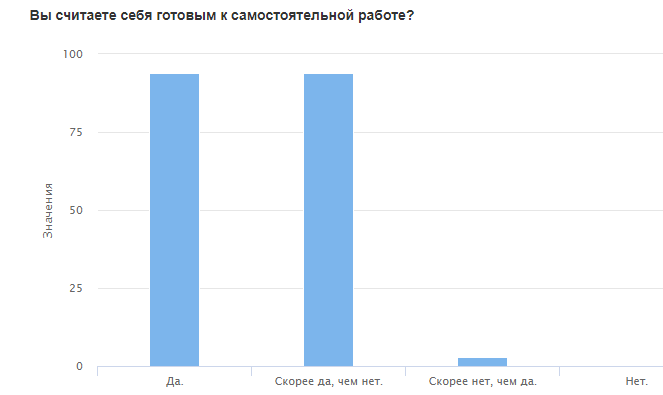 Считаете ли Вы себя готовыми к самостоятельной деятельности?
93
94
3
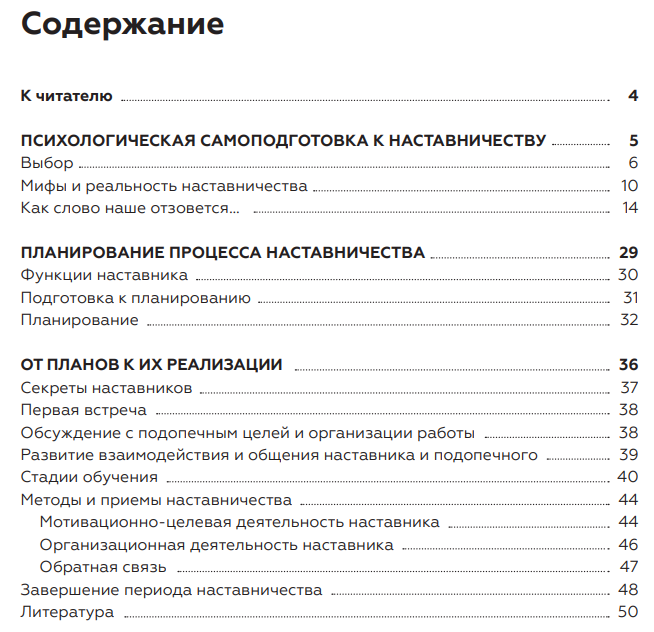 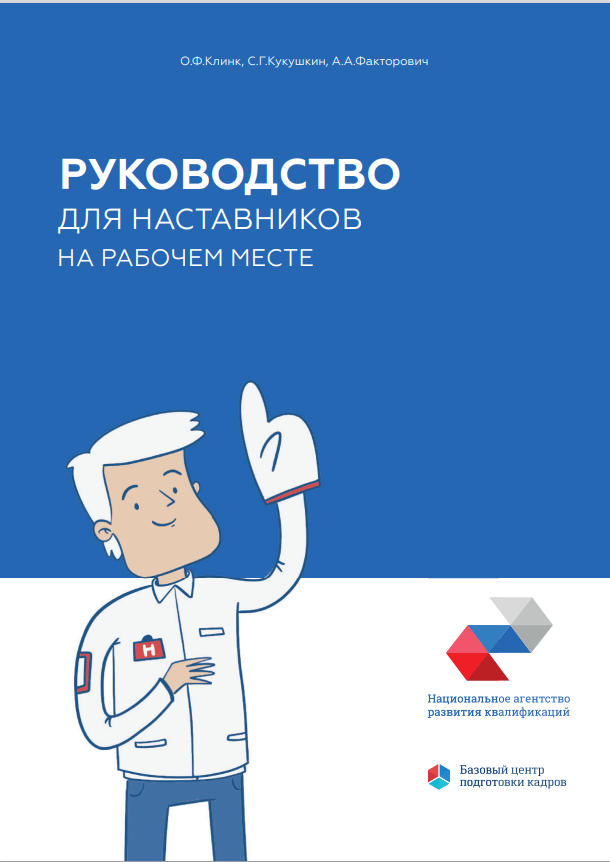 Неосознанная некомпетентность — «я не знаю о том, что я не знаю». Человек не умеет как следует делать работу, но даже не понимает этого, не имеет представления о том, что должен знать и уметь для ее выполнения. Ему кажется, что никаких сложностей и проблем у него не возникнет и он прекрасно справится с делом. Он не осознает дефицит собственной компетентности, а значит, не испытывает потребности в приобретении соответствующих знаний и умений.
Профстандарт
https://bmkveao.ru/glavnaya/rukovodstvo_dlja_nastav-szhatyj.pdf
Мифы и реальность наставничества
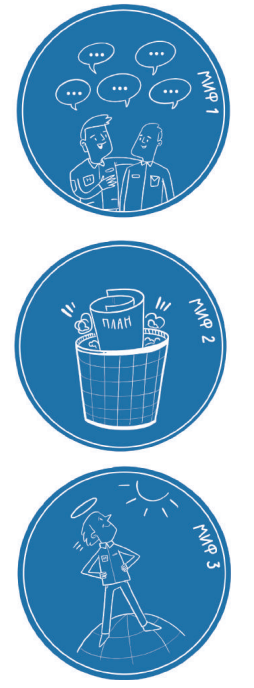 Миф о том, что главное в наставничестве – общение, доверительные отношения с подопечным.
Миф о том, что наставничество сугубо творческая деятельность.
Миф о собственном «всесилии» как наставника.
Проблема подбора наставников
• формальное закрепление наставника за наставляемым – неисполнение наставником своих обязанностей;

• негативная психологическая настроенность наставника, вызываемая решением администрации прикрепить к нему наставляемого без желания и осознанной мотивации наставника:

• неудовлетворительная педагогическая и психологическая подготовка наставника, неумение найти пути и способы воздействия на наставляемого;

• различия социального опыта, значительный возрастной разрыв;

• социально-психологическая несовместимость наставника и наставляемого, выражаемая в несоответствии форм поведения, отношения к труду, людям, взглядов, установок, ориентаций,
мотивов, оценок различных проблем и способов их разрешения;

• трудности в выделении времени наставника для продуктивной работы с наставляемым;

• некоторые наставники неохотно передают секреты профессионального мастерства, так как боятся конкуренции.
Причины конфликтов в отношениях наставничества
Риски внедрения (применения) отдельных моделейнаставничества
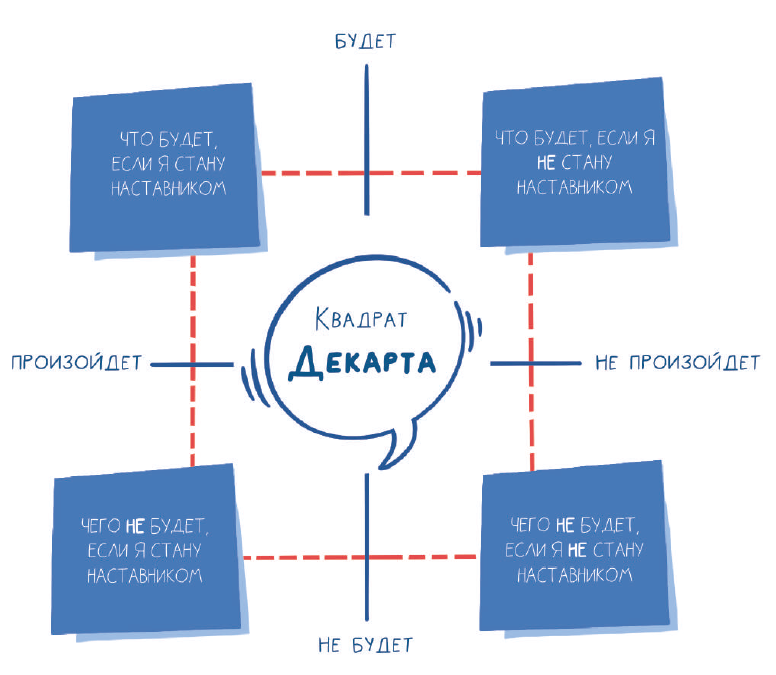 «Бюрократизация» наставничества. 

Подмена наставничества ученичеством 
       и стажерством. 

3.   Снижение трудовой эффективности «наставника» по основному виду
трудовой деятельности. 

4.   Возникновение «теневой иерархии» в организациях, препятствующей их нормальному функционированию.
Требования к компетенциям наставника
знать и уметь применять в работе нормативную правовую базу (федеральную, региональную) в сфере образования, наставнической деятельности; 

уметь «вводить в должность» (знакомить с основными обязанностями, требованиями, предъявляемыми к учителю-предметнику (учителю начальных классов), с правилами внутреннего трудового распорядка, охраны труда и техники безопасности); 

знакомить молодого (начинающего) педагога со ОУ, с расположением учебных классов, кабинетов, служебных и бытовых помещений; 

разрабатывать совместно с наставляемым педагогом персонализированные программы наставничества с учетом уровня его научной, психолого-педагогической, методической компетентности, уровня мотивации; 

изучать деловые и нравственные качества молодого педагога, его отношение к проведению занятий, к педагогическому коллективу, обучающимся и их родителям, увлечения, наклонности, круг досугового общения; 

консультировать по поводу самостоятельного проведения молодым или менее опытным педагогом учебных занятий и внеклассных мероприятий; 

оказывать молодому (начинающему) педагогу индивидуальную помощь в овладении практическими приемами и способами качественного проведения занятий, выявлять и совместно устранять допущенные ошибки; 

личным примером развивать положительные качества наставляемого, привлекать к участию в общественной жизни коллектива, содействовать развитию общекультурного и профессионального кругозора; 

участвовать в обсуждении вопросов, связанных с педагогической и общественной деятельностью молодого (начинающего) педагога, вносить предложения о его поощрении или применении мер воспитательного и дисциплинарного воздействия; 

периодически сообщать куратору или руководителю методического объединения о процессе адаптации молодого (начинающего) педагога, результативности его профессиональной деятельности; 

подводить итоги профессиональной адаптации молодого (начинающего) педагога с предложениями по дальнейшей работе и др.
Основные подходы к организации взаимодействия пары «наставник – наставляемый»
Правила-договоренностям, которые принимаются обеими сторонами – 
они обговариваются в самом начале реализации наставнической программы: 

наставнические отношения формируются на условиях добровольности, взаимного согласия и доверия, взаимообогащения и открытого диалога; 

формированию наставнических пар/групп предшествует индивидуальная беседа с наставляемым и кандидатом в наставники, учитываются результаты анкетирования (анкета по изучению уровня удовлетворенности преподавателей профессиональной деятельностью); 

наставник является авторитетным лицом для наставляемого, обладает достаточным профессиональным мастерством и компетенциями, педагогическим опытом и личностными характеристиками для удовлетворения профессионального запроса наставляемого; 

наставник помогает наставляемому определить векторы профессионального и личностного развития и роста, нарисовать образ желаемого будущего в профессии для наставляемого; 

наставник ориентируется на достижение наставляемым поставленной конкретной цели (профессионального запроса), но также по обоюдному согласию ориентируется на долгосрочную перспективу взаимодействия; 

наставник предлагает свою помощь в достижении целей, указывает на риски и противоречия; 
наставник не навязывает наставляемому собственное мнение и позицию, стимулирует развитие у наставляемого инициативы и социальной, профессиональной активности; 

наставник старается оказывать личностную и психологическую поддержку, мотивирует наставляемого на достижение успеха;
 
наставник соблюдает этические принципы взаимодействия и общения, обоюдные договоренности и конфиденциальность (не разглашает информацию, которую передает ему наставляемый), не выходит за допустимые рамки субординации; 

наставник и наставляемый стремятся использовать современные формы и технологии наставничества (в том числе дистанционные), совершенствуют свои компетенции в области информационно-коммуникативных технологий.
Федеральный закон от 09.11.2024 N 381-ФЗ "О внесении изменения в Трудовой кодекс Российской Федерации"
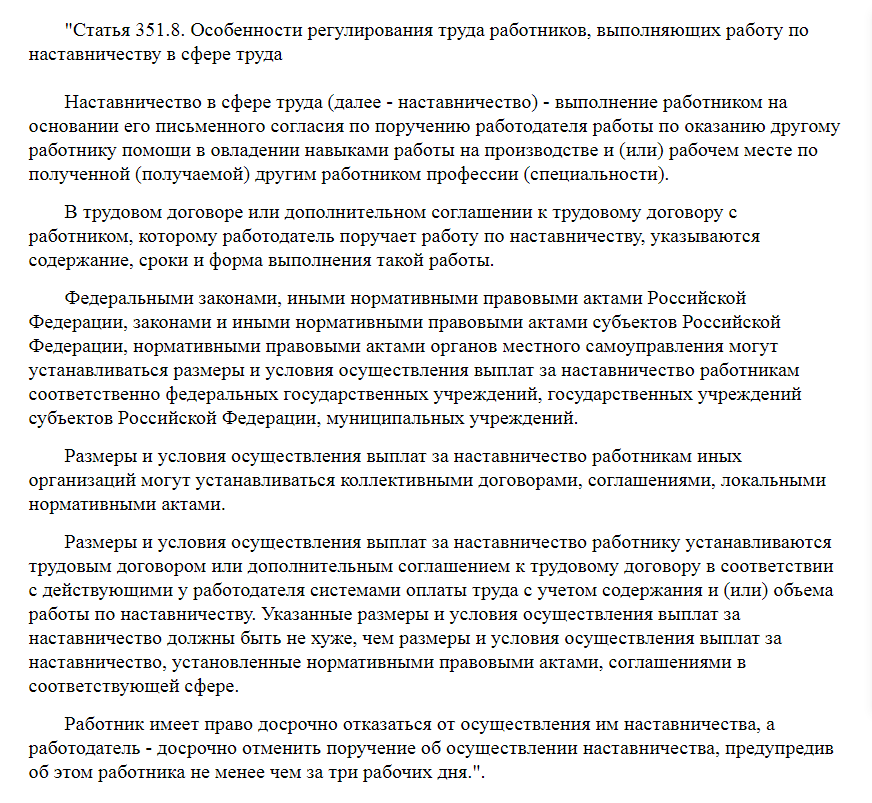 Статья 1
Внести в главу 55 Трудового кодекса Российской Федерации (Собрание законодательства Российской Федерации, 2002, N 1, ст. 3) изменение, дополнив ее статьей 351.8 следующего содержания:

"Статья 351.8. Особенности регулирования труда работников, выполняющих работу по наставничеству в сфере труда"
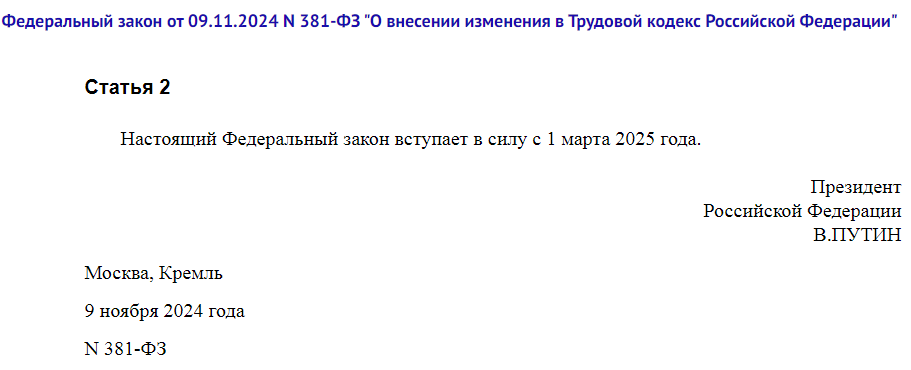 Модель реализации концепции формального наставничества
Блоки:

1) Правовая база 




2) Методическое сопровождение наставничества




3) Меры стимулирования и популяризации наставничества
- Положение о наставничестве в ОУ;
- иные ЛА ОУ о наставничестве
Разработка и продвижение методических материалов по наставничеству / популяризация лучших практик наставничества
Создание сообщества наставников
Положение о программе наставничества как организационная основа  внедрения программы наставничества
Положение о программе наставничества может включать в себя:

описание форм программ наставничества; 

права, обязанности и задачи наставников, наставляемых, кураторов и законных представителей наставляемых в случае, если участник программы несовершеннолетний; 

требования, выдвигаемые к наставникам, изъявляющим желание принять участие в программе; 

процедуры отбора и обучения наставников; 

процесс формирования пар и групп из наставника и наставляемого (наставляемых); 

процесс закрепления наставнических пар; 

формы и сроки отчетности наставника и куратора о процессе реализации программы наставничества; 

формы и условия поощрения наставника; 

критерии эффективности работы наставника; 

условия публикации результатов программы наставничества на сайте образовательной организации и организаций-партнеров; 

форма соглашения между наставником и наставляемым; 

формы согласий на обработку персональных данных от участников наставнической программы.